QXFP coil measurementsat SG locationsLBNL
Heng Pan, Dan Cheng
03/23/2017
Outline
Cross section Measurements Overview
Post-processing
03/23/2017
QXF Coil CMM measurements at LBNL
2
CMM Measurements
All LBNL data was taken using a Zeiss Accura for CMM
Calypso software post-processed data 
All surfaces were “best-fit” to reference geometry with equal weight, Radial and Midplanes only (no alignment key slot)
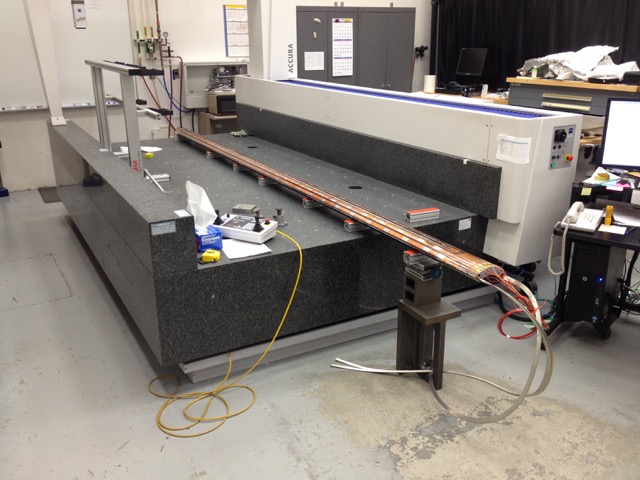 03/23/2017
QXF Coil CMM measurements at LBNL
3
Dummy Coil Cross Section Measurements
Data was only processed at a subset (SG locations) of all the cross section measurements available (though all profiles were measured):
740 mm
1940 mm
3140 mm
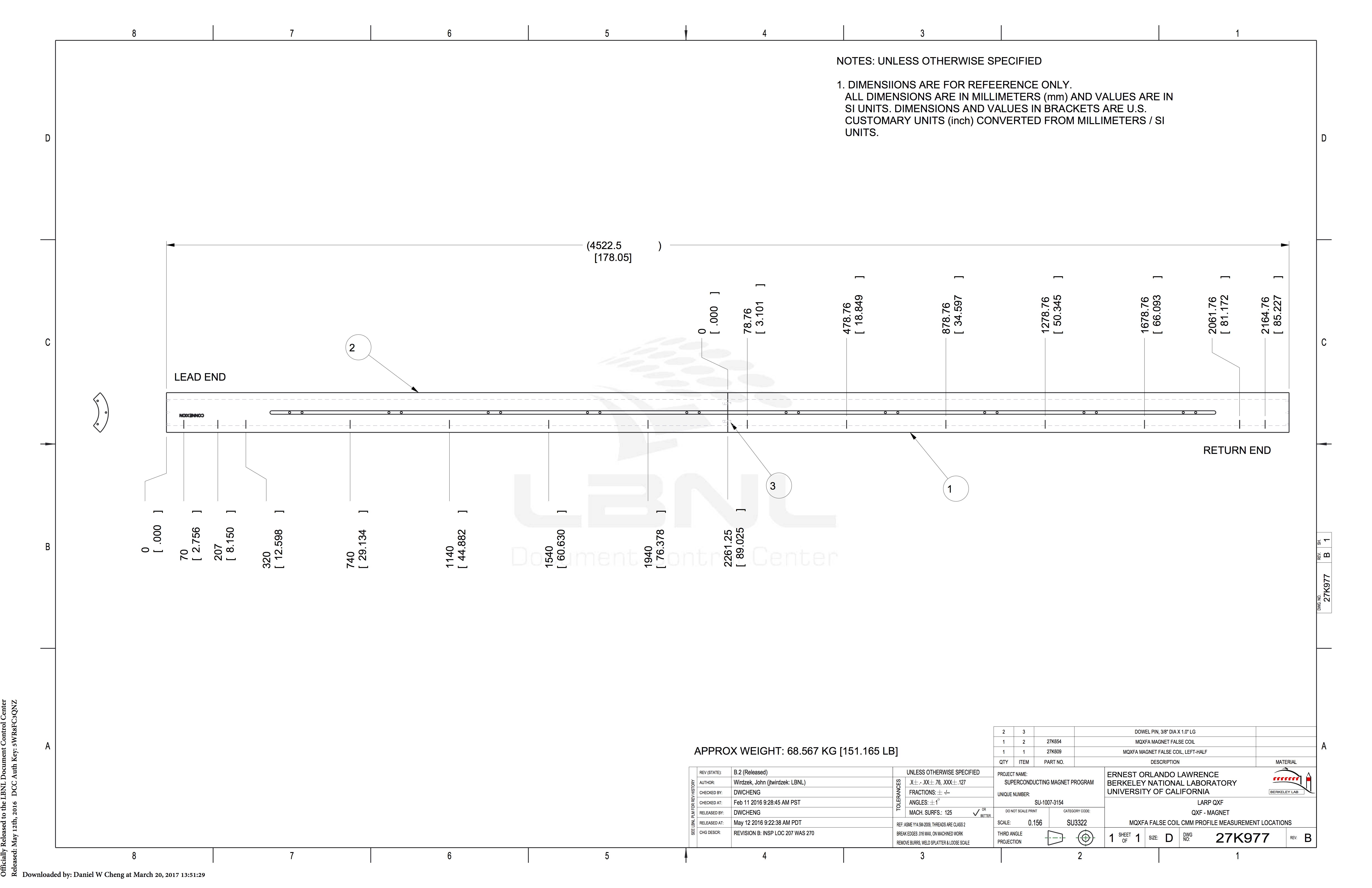 3140 mm
CMM Model Standard:
Inner Radius: 74.75 mm
Outer Radius: 113.376 mm
Midplane offset: 0.125 mm
740 mm
1940 mm
03/23/2017
QXF Coil CMM measurements at LBNL
4
Post-processing at 740 mm from LE
Profile: ± 2 mil
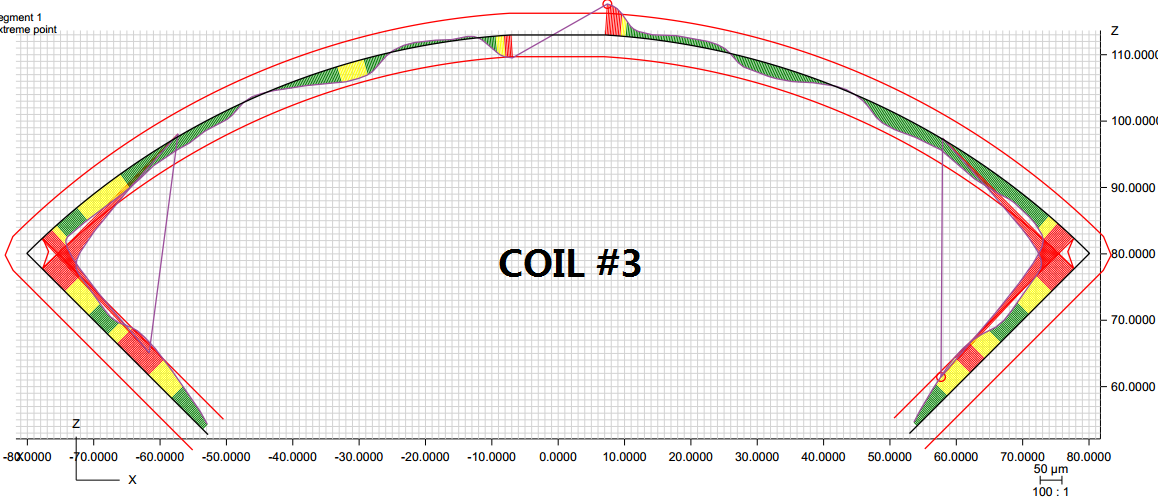 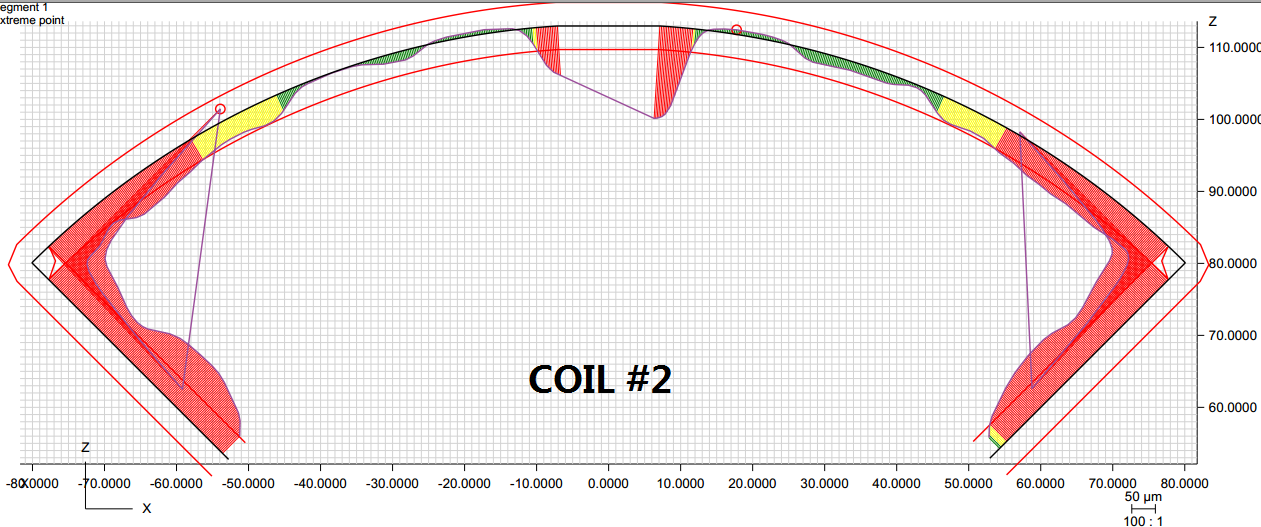 Radial:         -0.001”
Midplane:  -0.004”
Radial:         -0.001”
Midplane:  -0.002”
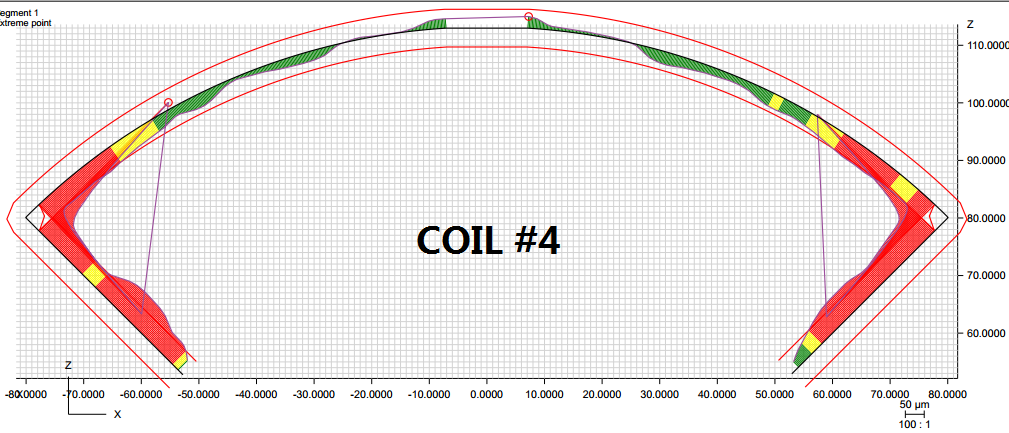 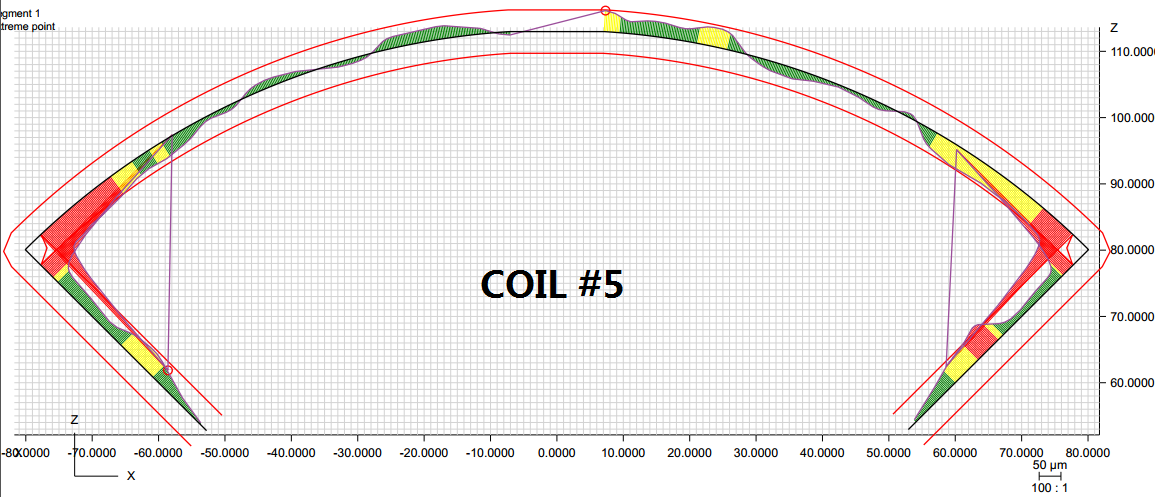 Radial:         -0.001”
Midplane:  -0.002”
Radial:         0”
Midplane:  -0.001”
03/23/2017
QXF Coil CMM measurements at LBNL
5
Post-processing at 1940 mm from LE
Profile: ± 2 mil
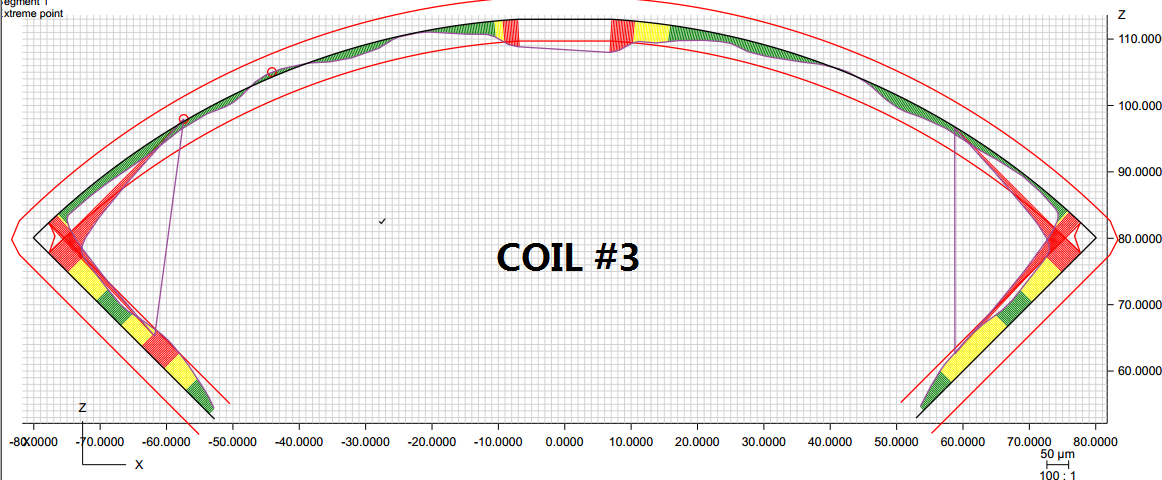 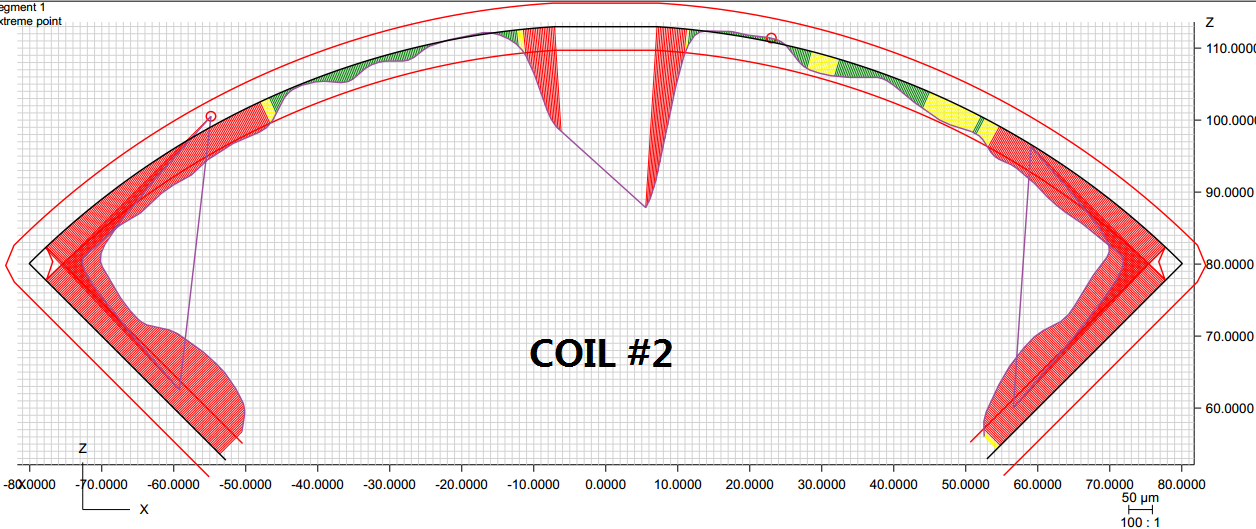 Radial:         -0.0015”
Midplane:  -0.004”
Radial:         -0.0005”
Midplane:  -0.002”
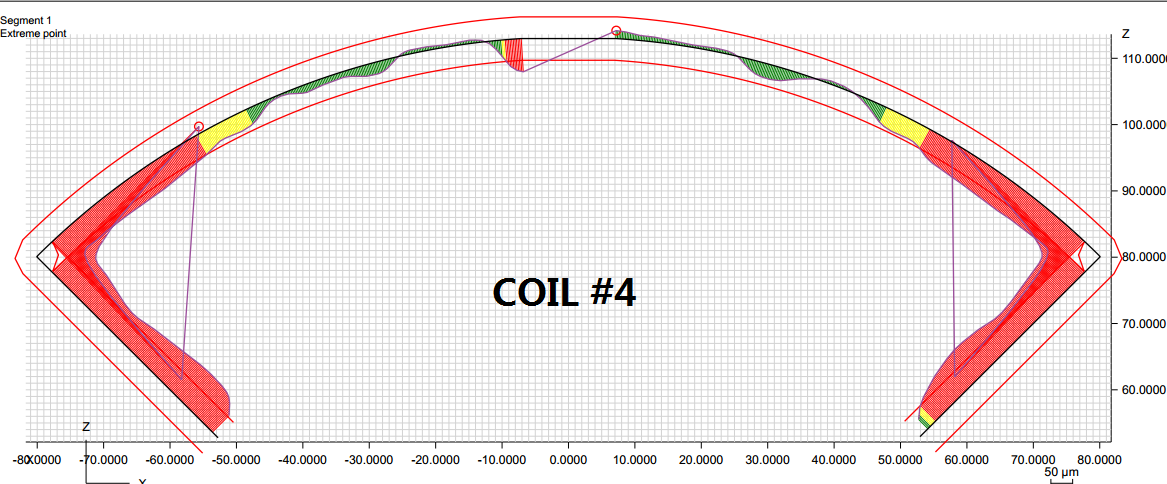 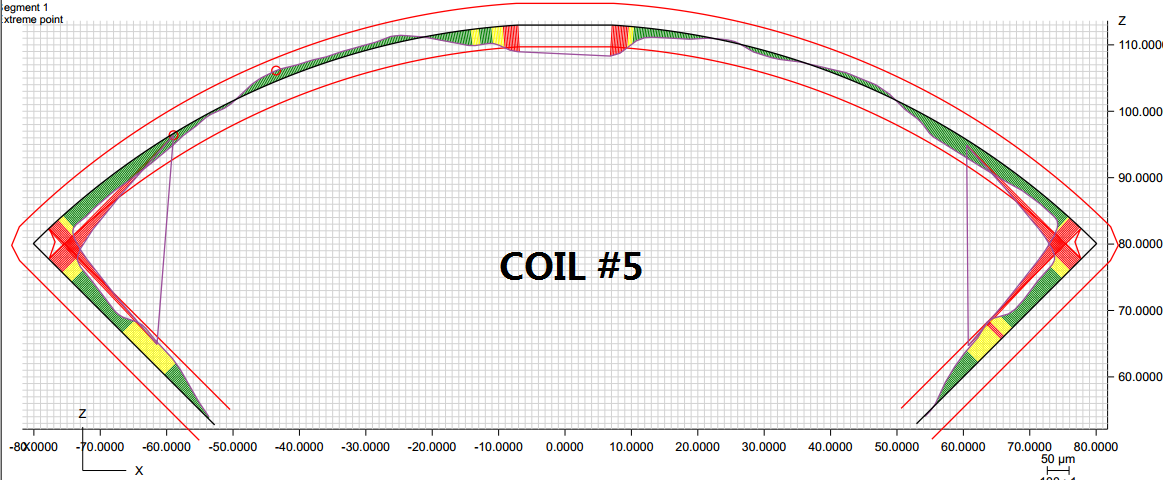 Radial:         -0.0005”
Midplane:  -0.001”
Radial:         -0.001”
Midplane:  -0.003”
03/23/2017
QXF Coil CMM measurements at LBNL
6
Post-processing at 3140 mm from LE
Profile: ± 2 mil
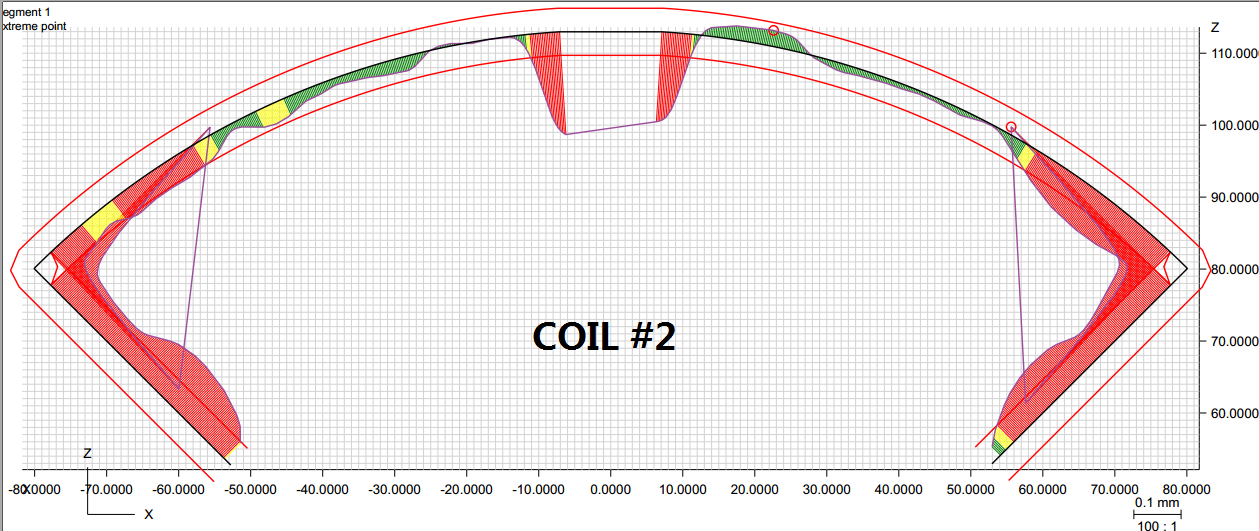 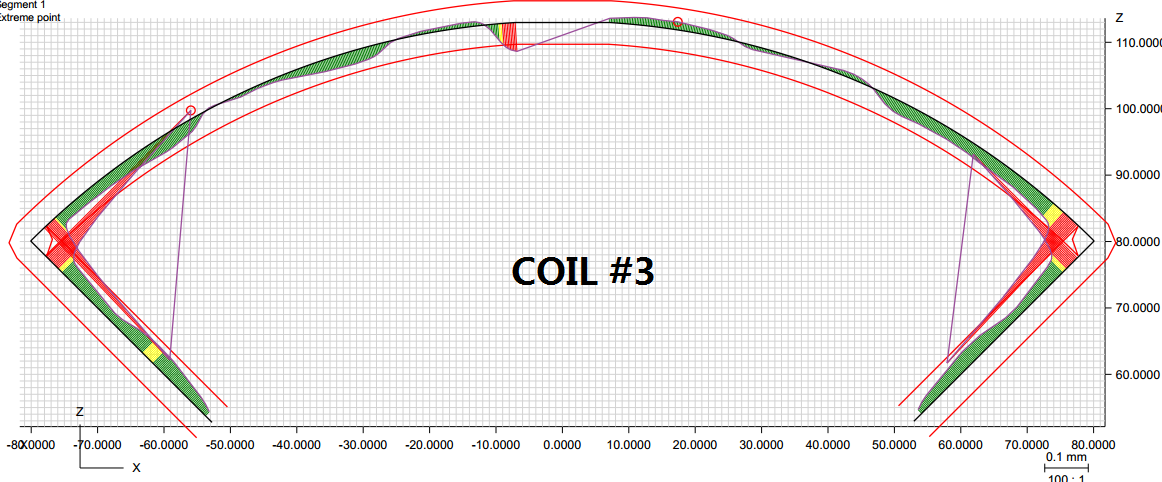 Radial:         -0.001”
Midplane:  -0.004”
Radial:         -0.0005”
Midplane:  -0.001”
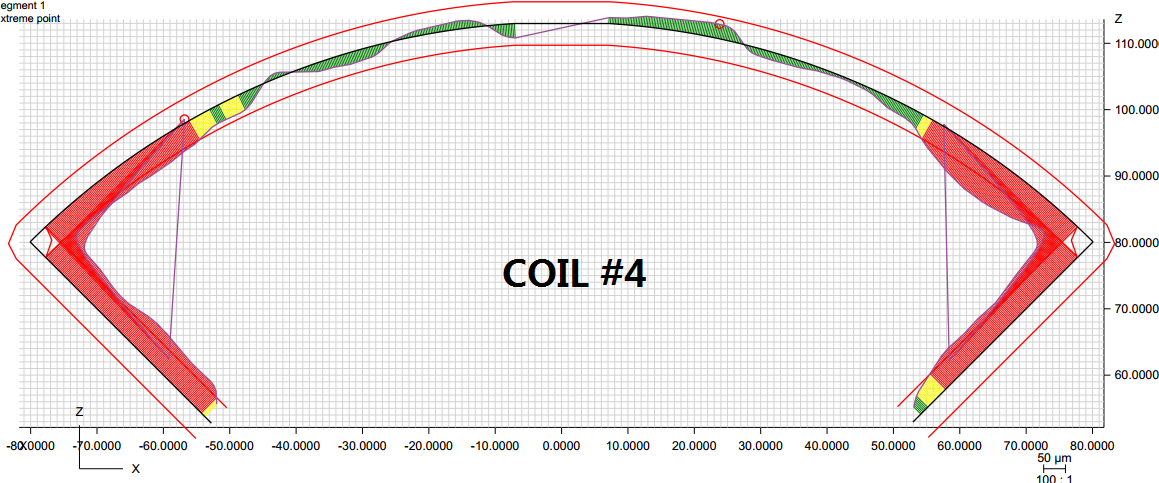 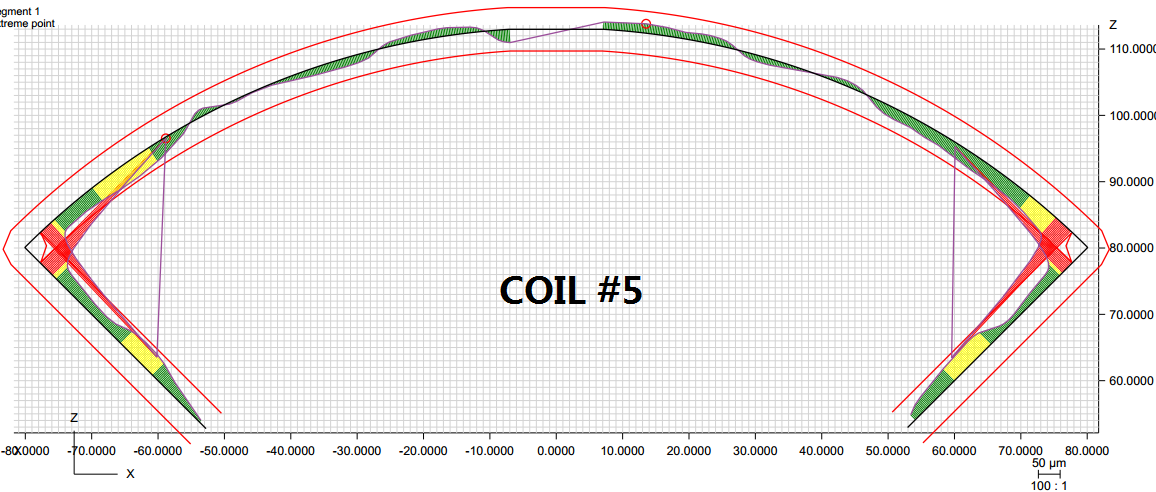 Radial:         -0.001”
Midplane:  -0.002”
Radial:         0”
Midplane:  -0.001”
03/23/2017
QXF Coil CMM measurements at LBNL
7